Specification outcomesYou should be able to discuss...
Formation of recombinant DNA by insertion of foreign DNA into bacterial plasmids and cloning of the bacteria to produce useful molecules as illustrated by insulin.
The use of restriction endonuclease, DNA ligase, reverse transcriptase, marker gene. Advantages and disadvantages of genetic engineering.
Learning objectivesYou should be able to...
Grade B
Describe the process involved in the genetic engineering of bacteria to produce human insulin 
Grade A
Evaluate other potential applications of genetic engineering
Grade A*
Compare the standard method of genetic engineering with the new CRISPR and CAS9 method
Restriction enzymes
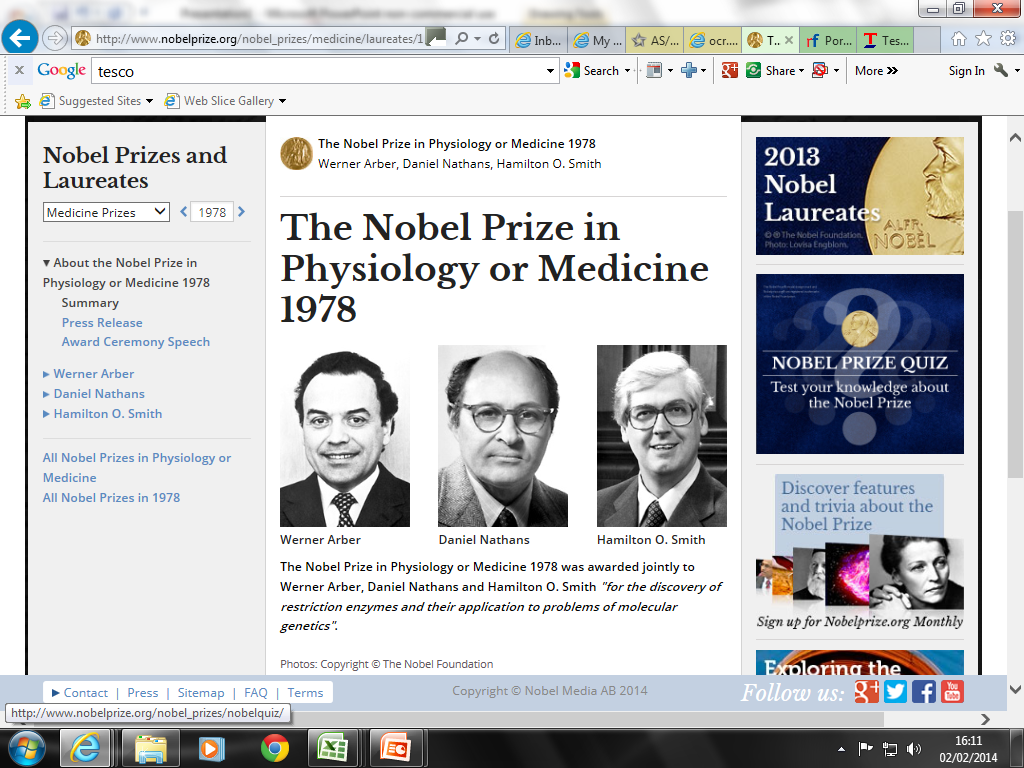 http://www.nobelprize.org/nobel_prizes/medicine/laureates/1978/
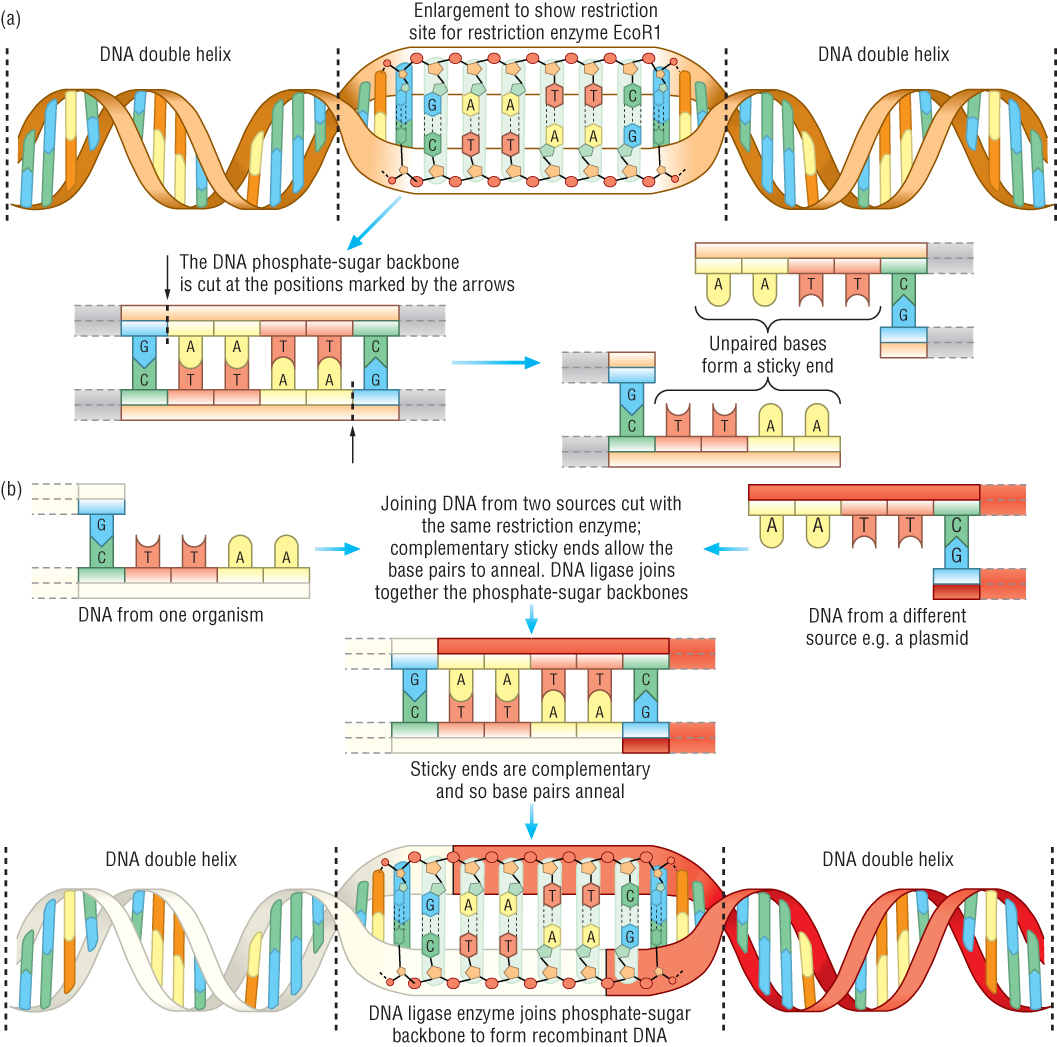 (a) Cutting DNA using a restriction enzyme produces a staggered cut and leaves sticky ends. 
(b) Joining DNA from two sources cut with the same restriction enzyme; complementary sticky ends allow the base pairs to anneal.
Get these 5 processes in the correct order
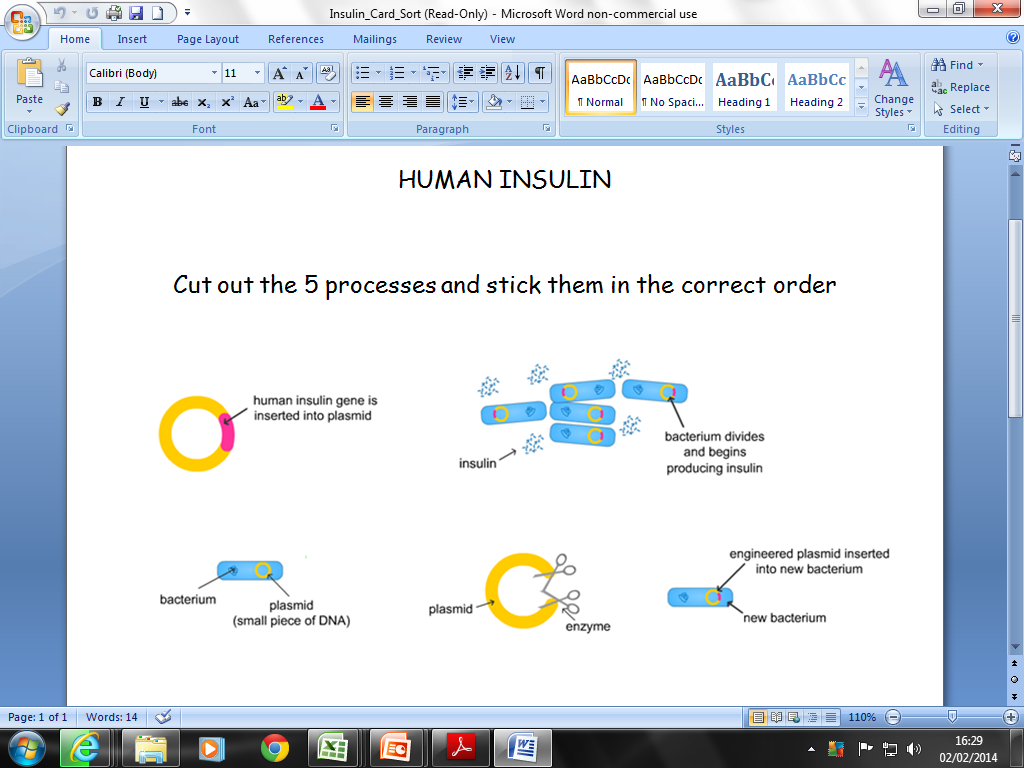 Extension – explain how sticky ends are formed and how they are useful in genetic manipulation
Answer
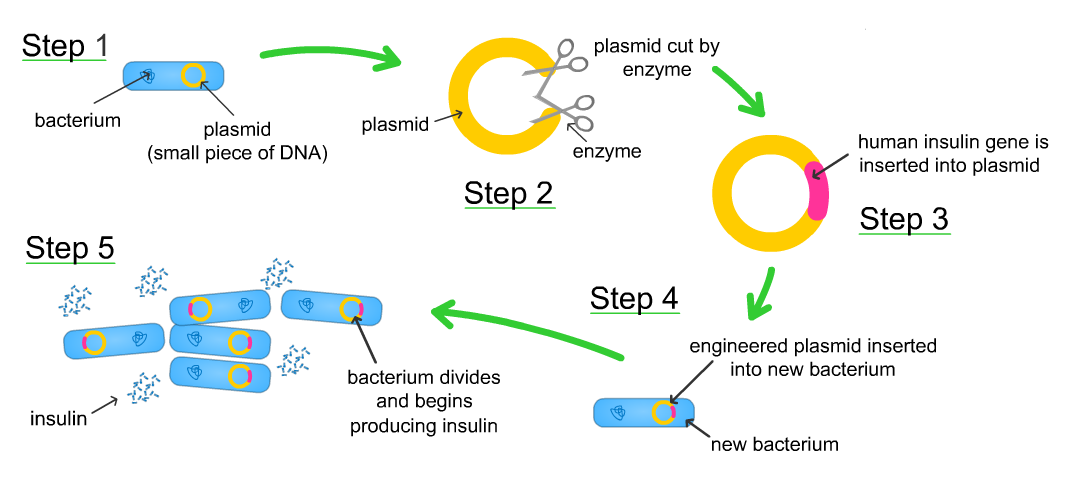 GM explained
http://www.youtube.com/watch?v=BSsnul-xN7Q
GM notes
http://www.s-cool.co.uk/a-level/biology/genetic-engineering
Match them up!!
cDNA 
To join DNA fragments together 
Restriction Enzymes 
To deliver a gene to a living cells 
DNA Ligase 
To carry DNA into cells and ensure replication 
Vectors 
A DNA copy of mRNA 
Plasmids 
To cut DNA at specific points, making small fragments 
Gene Transfer
Common kind of vector
cDNA 
A DNA copy of mRNA 
Restriction Enzymes 
To cut DNA at specific points, making small fragments 
DNA Ligase 
To join DNA fragments together 
Vectors 
To carry DNA into cells and ensure replication 
Plasmids 
Common kind of vector 
Gene Transfer
To deliver a gene to a living cells
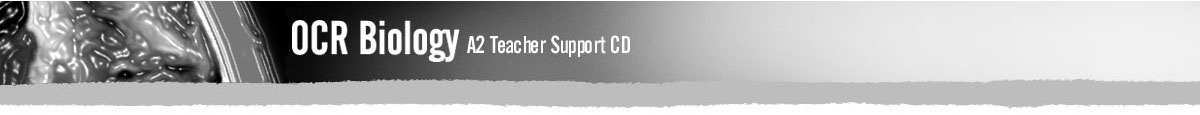 Week 22
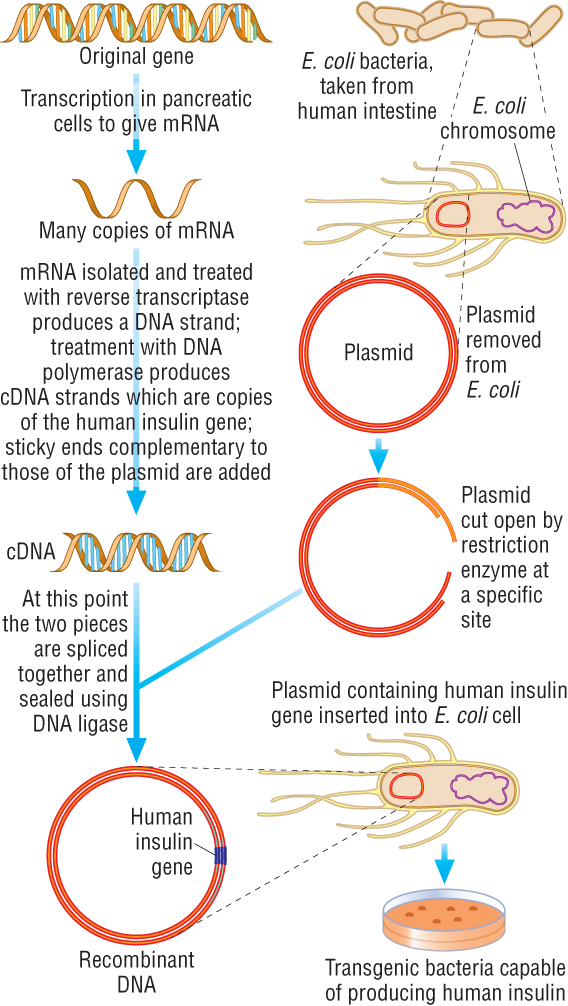 Production of bacteria containing the human insulin gene
© Pearson Education Ltd 2009
This document may have been altered from the original
Outline how animals can be genetically engineered for xenotransplantation
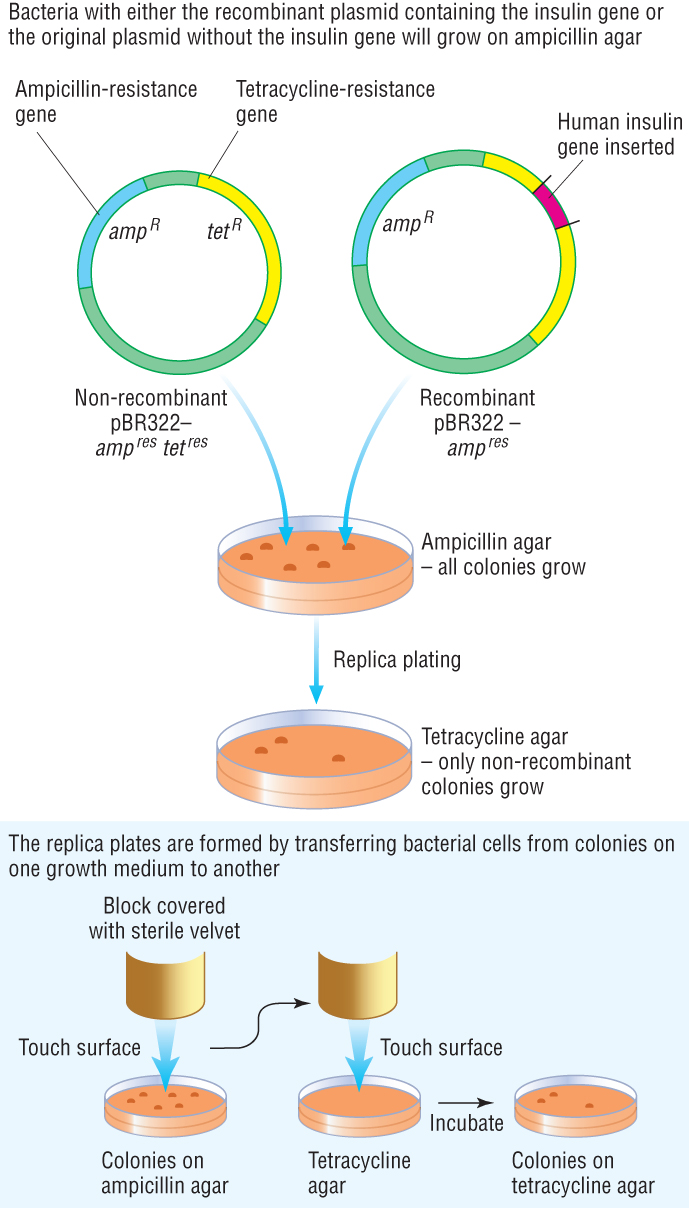 Identification of transformed bacteria by replica plating
© Pearson Education Ltd 2009
This document may have been altered from the original
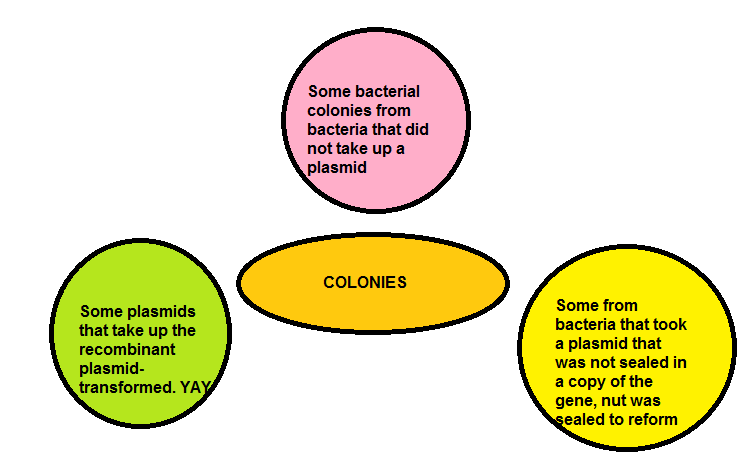 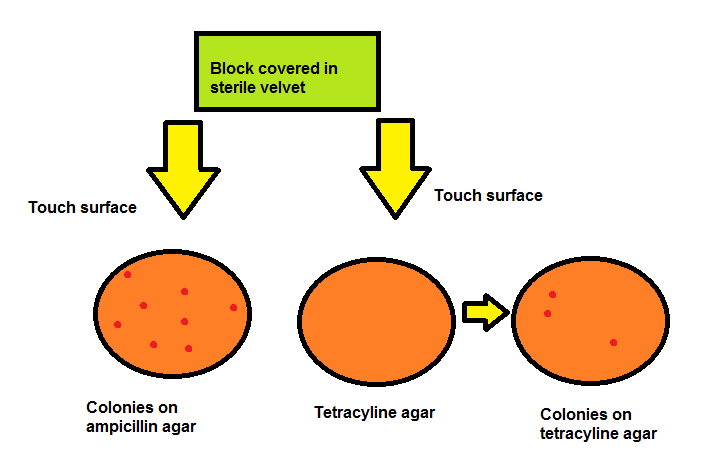 Applications – the future?
http://www.youtube.com/watch?v=rD5uNAMbDaQ&feature=relmfu
Synthetic Biology Explained
Applications of GM
Dragon’s den.
Imagine you have £1m to invest in GM research. Where would you invest your money and why?
Arrange your answers in a pyramidesque shape:





5.2.3 (s): discuss the ethical concerns raised by the genetic manipulation of animals (including humans), plants and microorganisms 
Rate each application on a scale of 1-5. 
1 = no ethical concern, 5 = severe ethical concerns
Learning objectivesYou should be able to...
Grade B
Describe the process involved in the genetic engineering of bacteria to produce human insulin 
Grade A
Evaluate other potential applications of genetic engineering
Grade A*
Compare the standard method of genetic engineering with the new CRISPR and CAS9 method
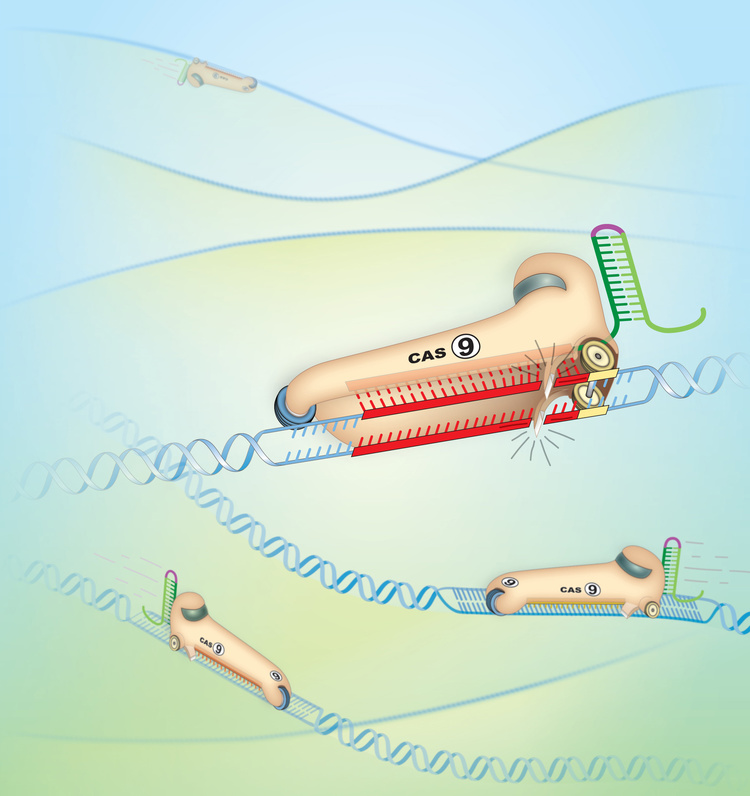 CAS9The best thing to happen in GM since 1978!
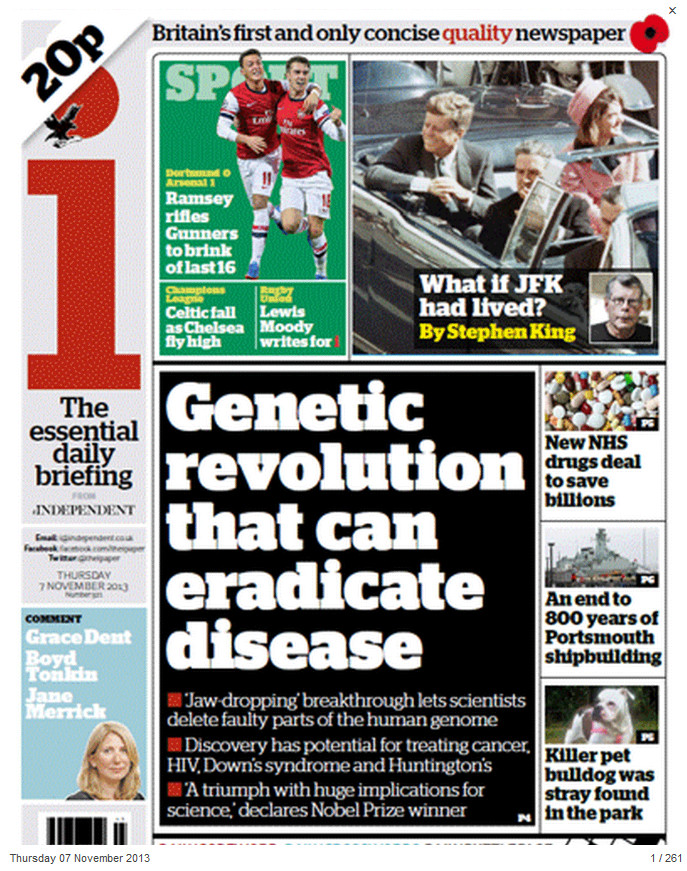 November 2013
http://www.independent.co.uk/news/science/exclusive-jawdropping-breakthrough-hailed-as-landmark-in-fight-against-hereditary-diseases-as-crispr-technique-heralds-genetic-revolution-8925295.html
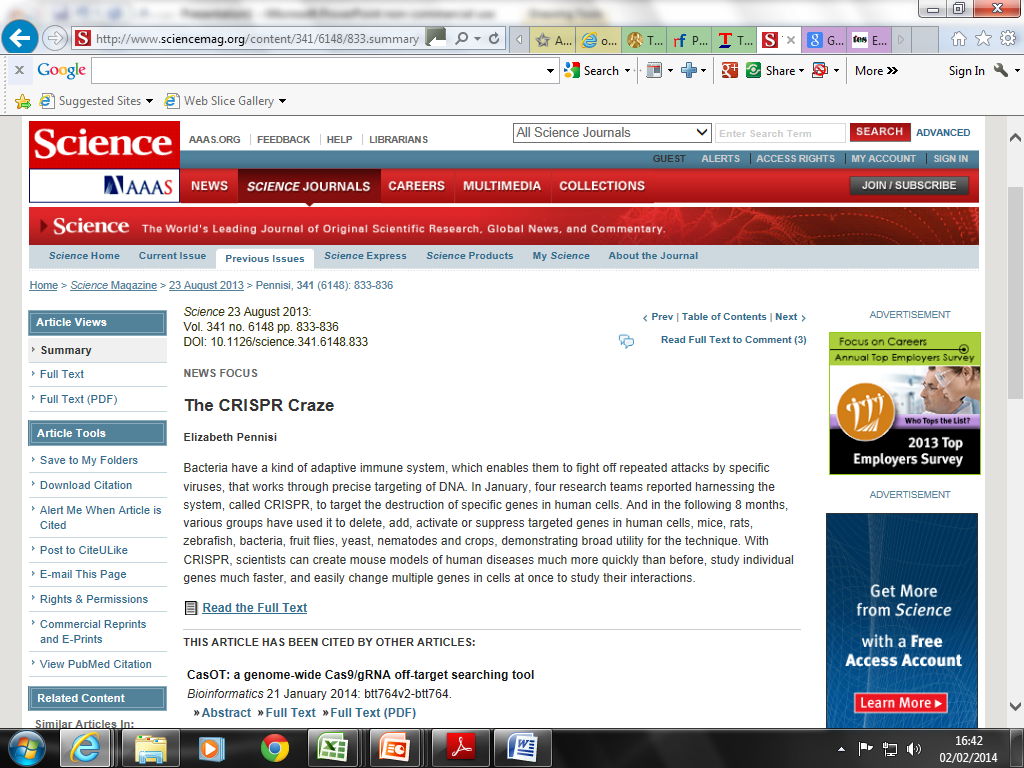 http://www.sciencemag.org/content/341/6148/833.summary
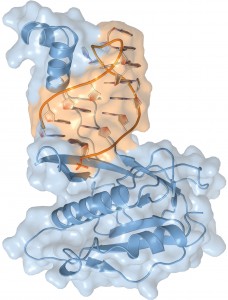 The crystal structure of the Csy4 enzyme (blue) bound to a crRNA molecule (orange).
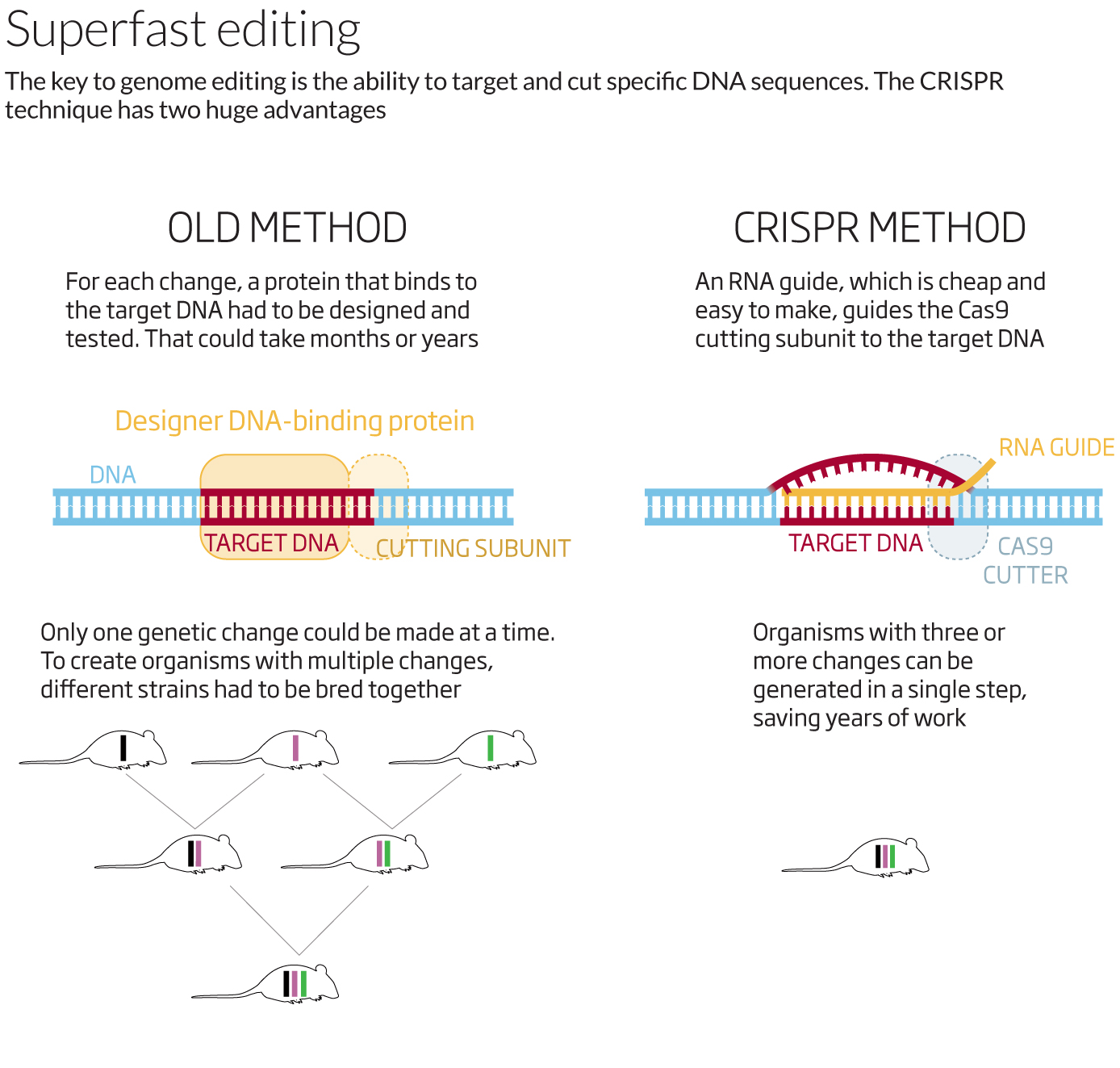 http://www.newscientist.com/article/mg22129530.900-right-on-target-new-era-of-fast-genetic-engineering.html?page=3#.Uu2BjrmYZtQ
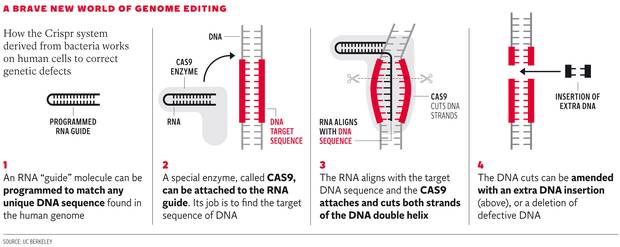 http://www.independent.co.uk/news/science/indyplus-video-crispr-technique-8925604.html
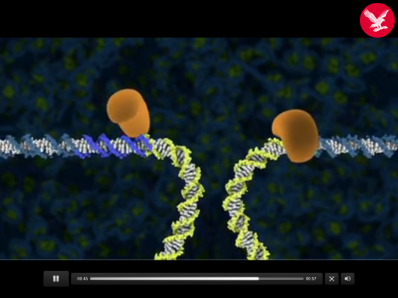 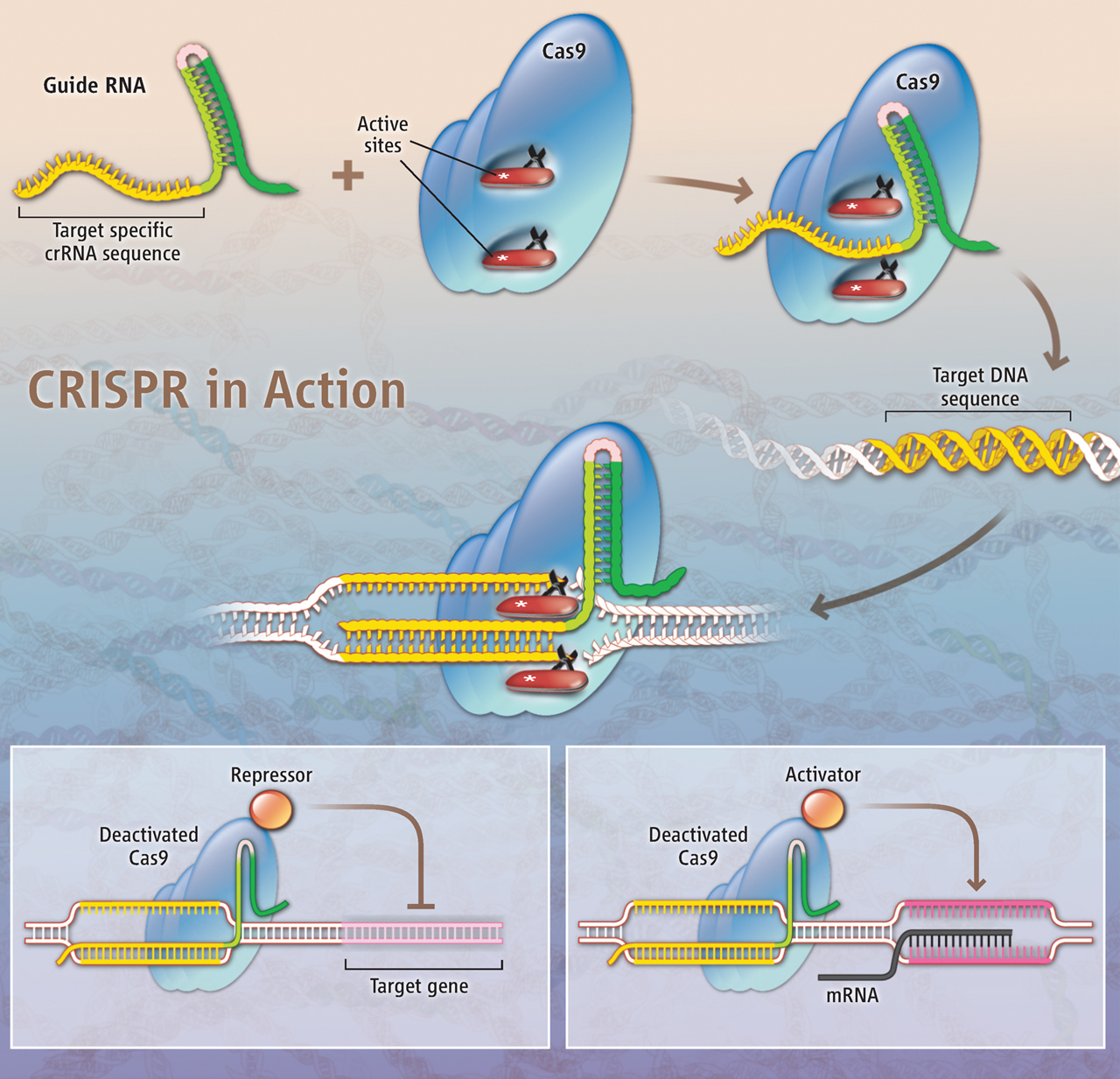 The CRISPR/Cas system. (From E. Pennisi, Science, 341:833-6, 2013.
Advances are being made every day!This is from last Thursday...
http://www.theguardian.com/science/2014/jan/30/genetically-modified-monkeys-cut-and-paste-dna-alzheimers-parkinsons
Prof. Malcolm White (St Andrews Uni) talks about his work on the CRISPR system
http://www.youtube.com/watch?v=Sj953m9iFsA
Pick your target grade
Grade B
Describe the process involved in the genetic engineering of bacteria to produce human insulin 


Grade A
Evaluate other potential applications of genetic engineering


Grade A*
Compare the standard method of genetic engineering with the new CRISPR and CAS9 method
Describe how human insulin is produced using the following key terms: 
ligase, enzyme, restriction, recombinant, plasmid, vector



Outline the main advantages of using  recombinant E. coli for insulin production and some limitations of this 1980s technology




Draw up a table that compares the similarities and differences between the 1980s method of genetically engineering and the 2013/14 method